Муниципальное бюджетное дошкольное образовательное учреждение детский сад «Родничок» с. Елгань Унинского муниципального округа  Кировской области.
Проект: 
 «Чудо – дерево рябина».
группа от  1.5 – 3 лет.
Выполнила: Бельтюкова. К.А
Ярко ягодки горят,На меня они глядят!Что за чудная картина?                    		Это дерево - рябина!       В. Сибирцев
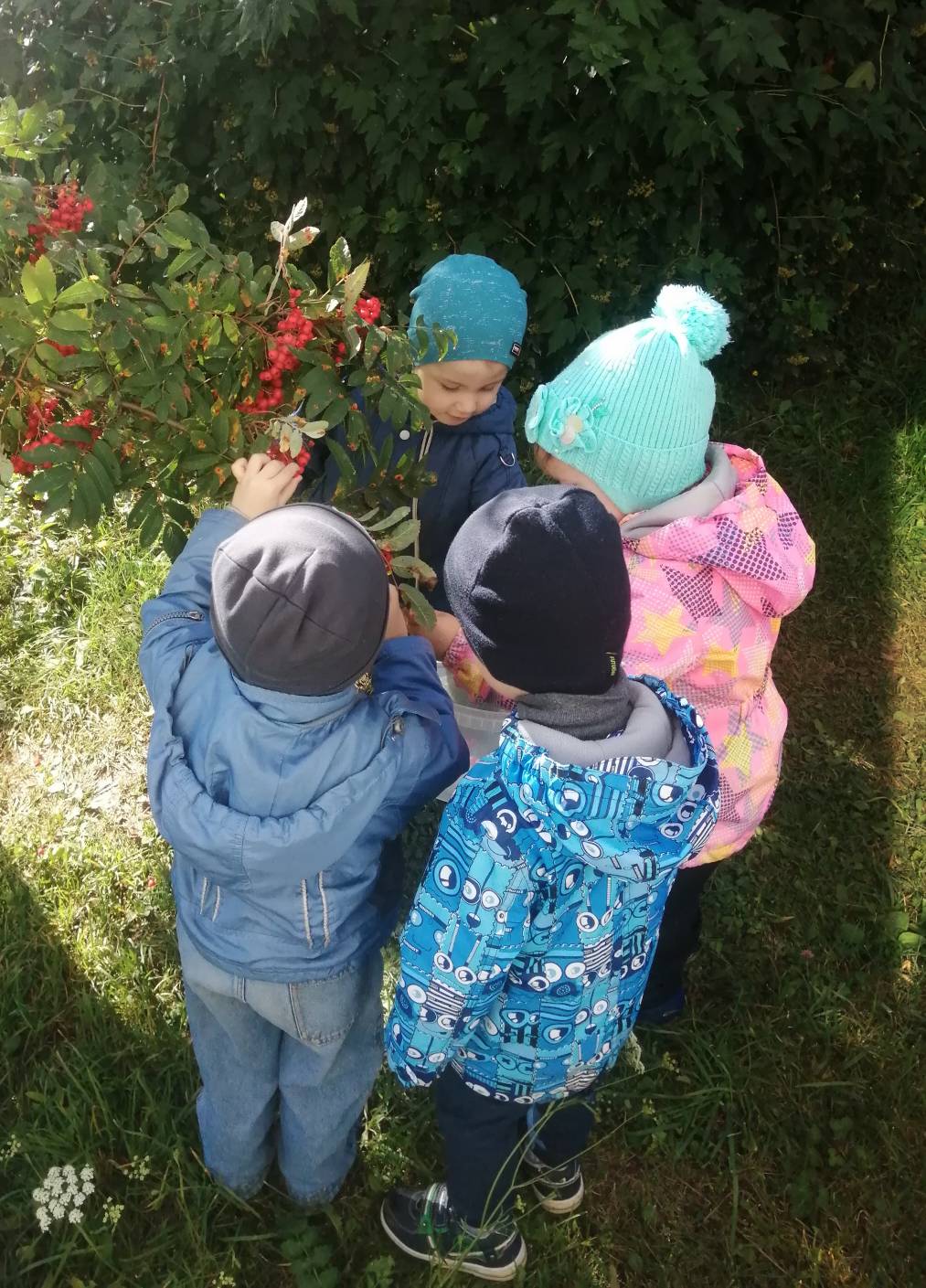 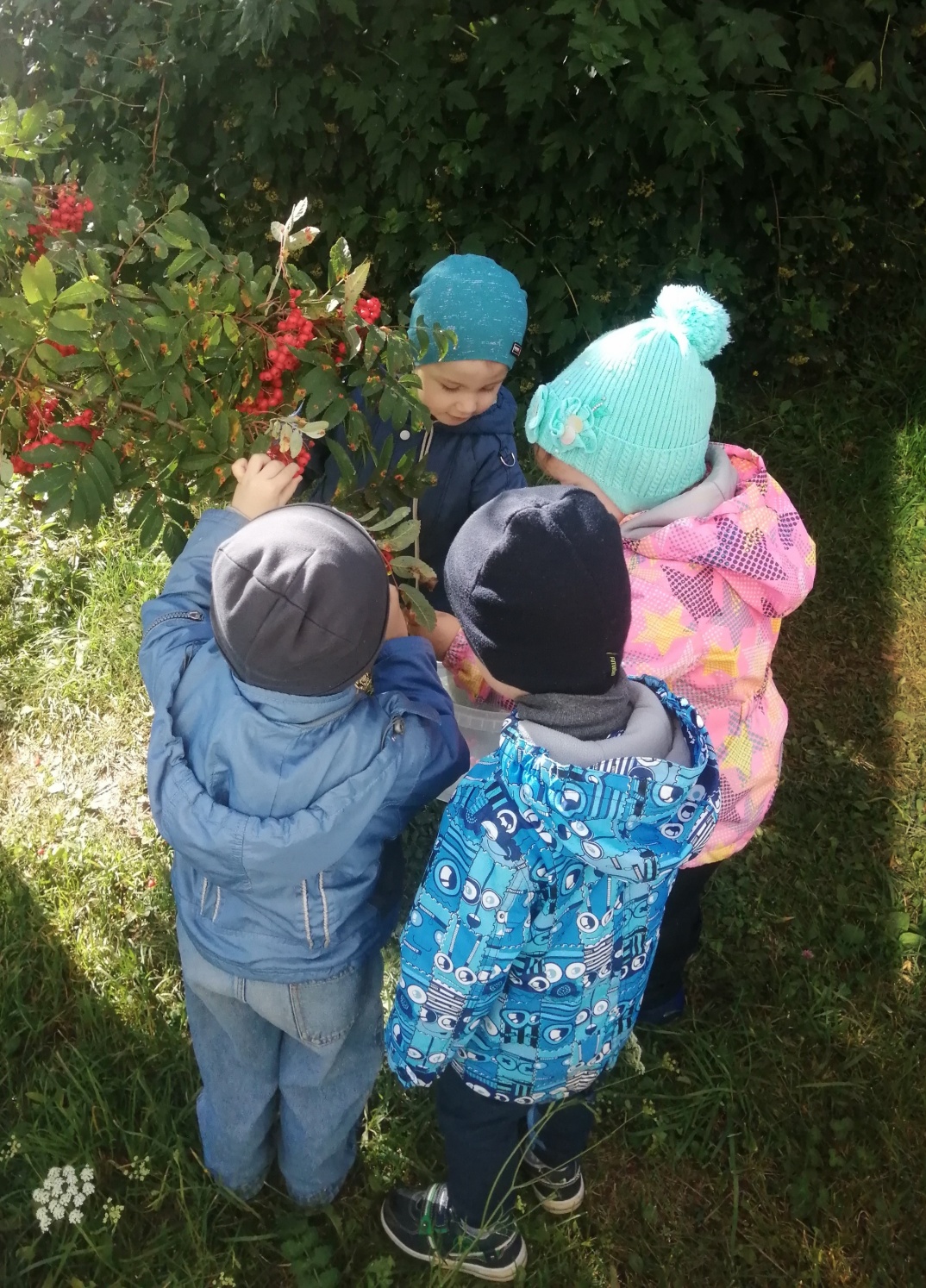 Прогулка – наблюдение
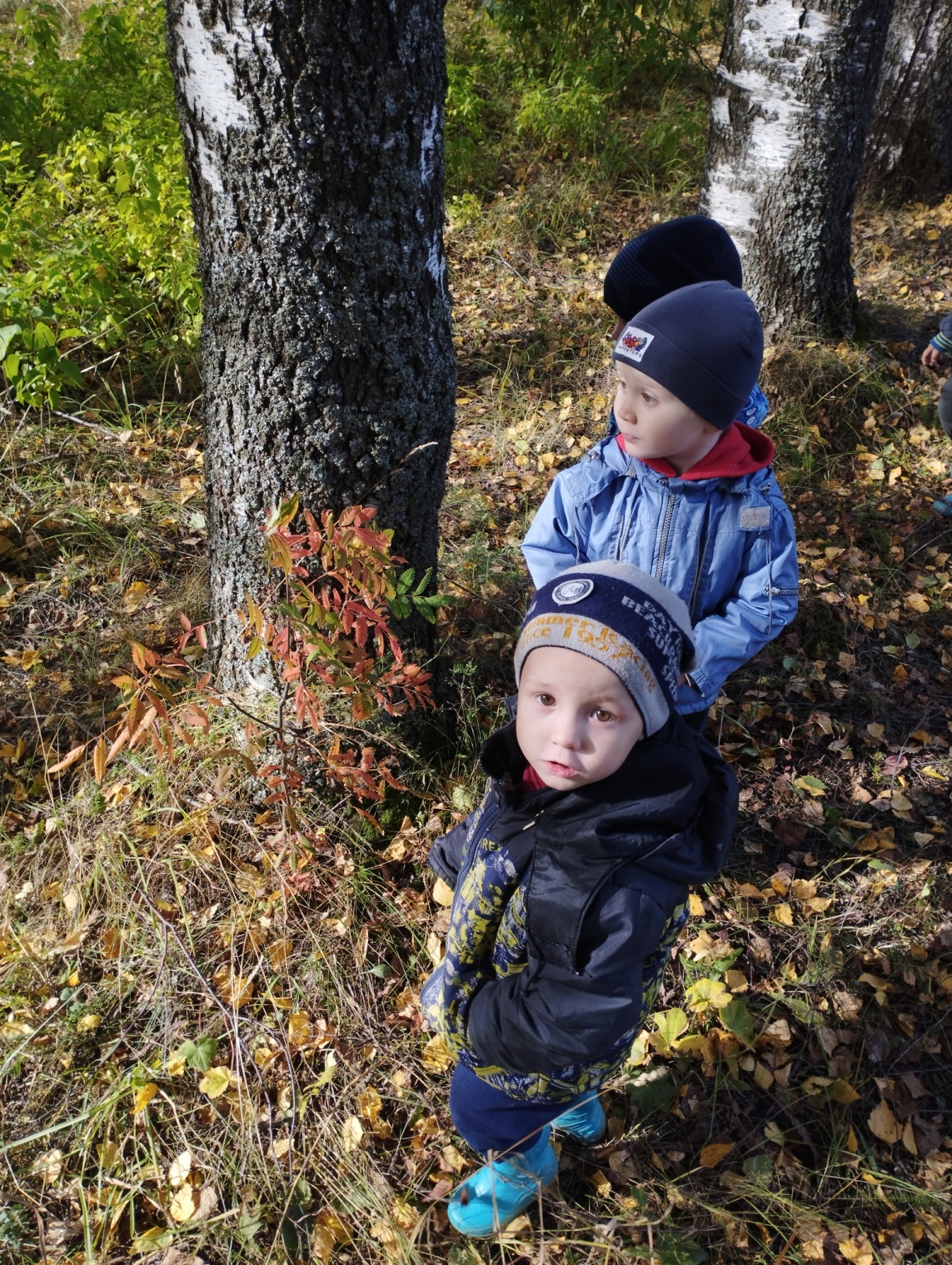 П/и: «Найди рябину»
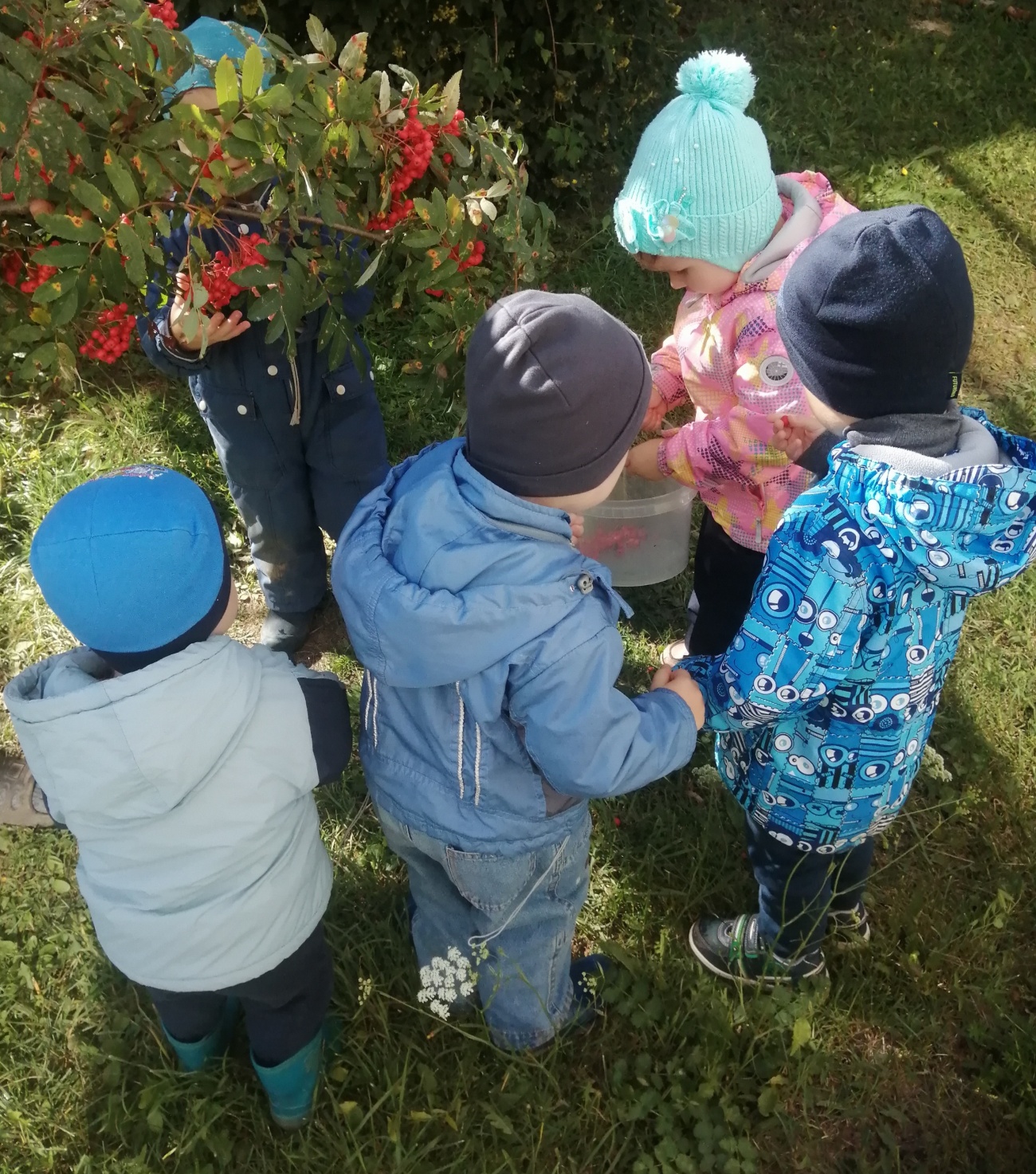 Сбор ягод рябины.
Беседа: «Что мы знаем о дереве рябине?»
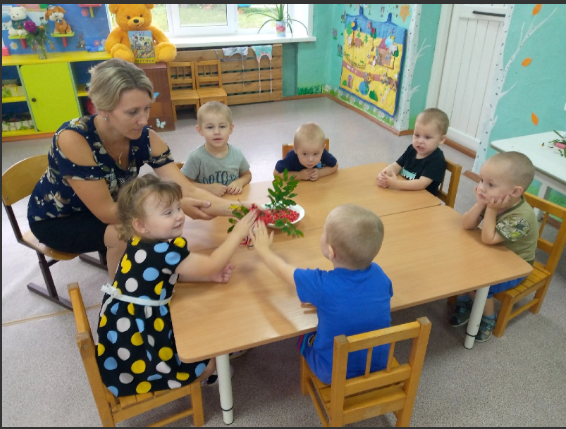 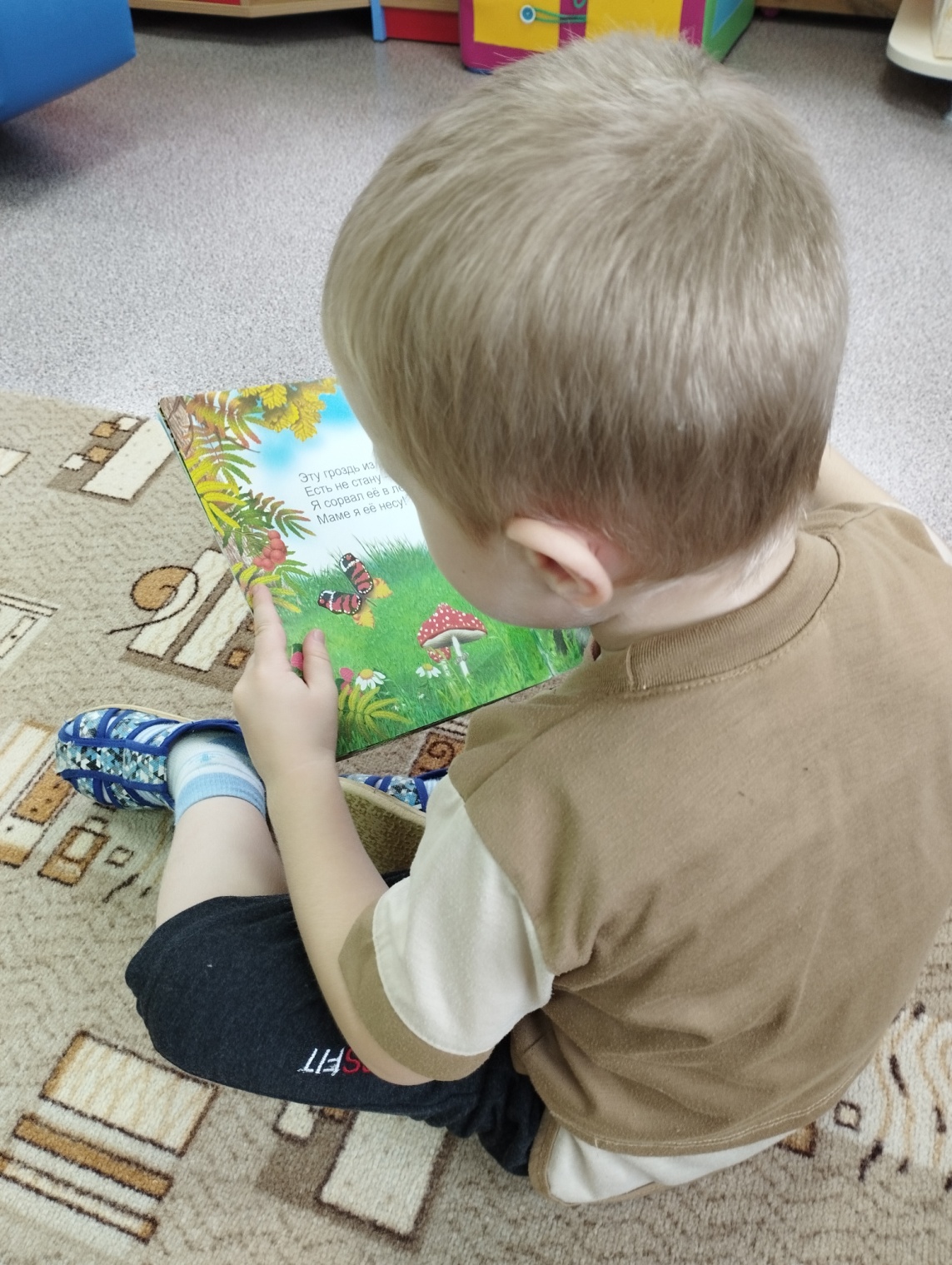 Рассматривание  иллюстраций
Дидактическая игра: «Сложи картинку».
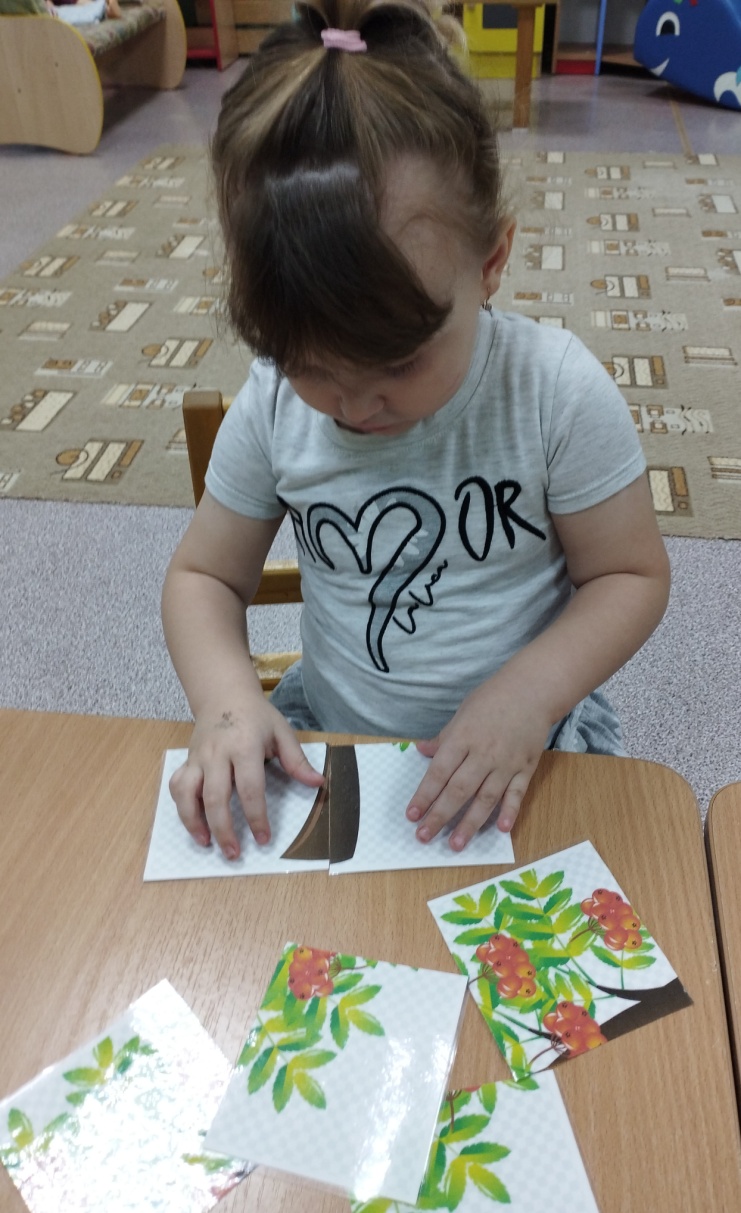 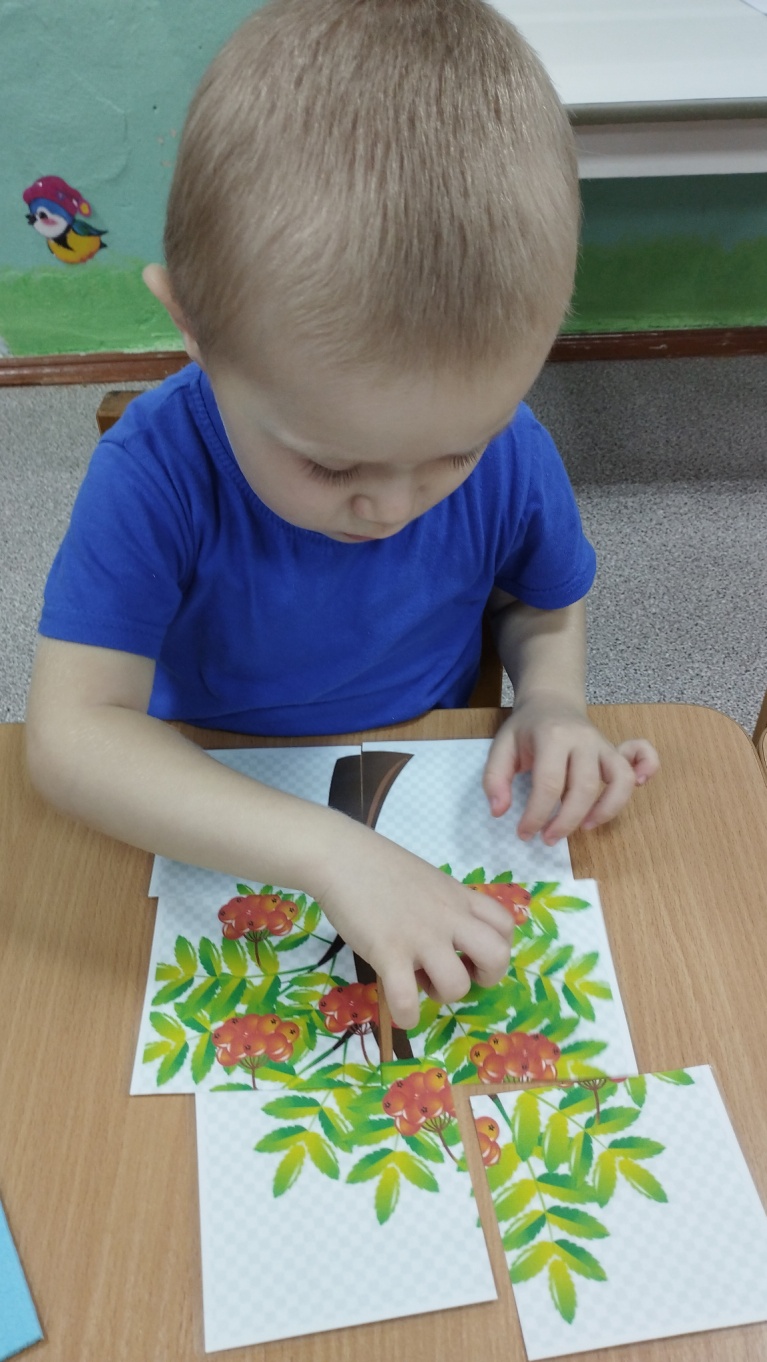 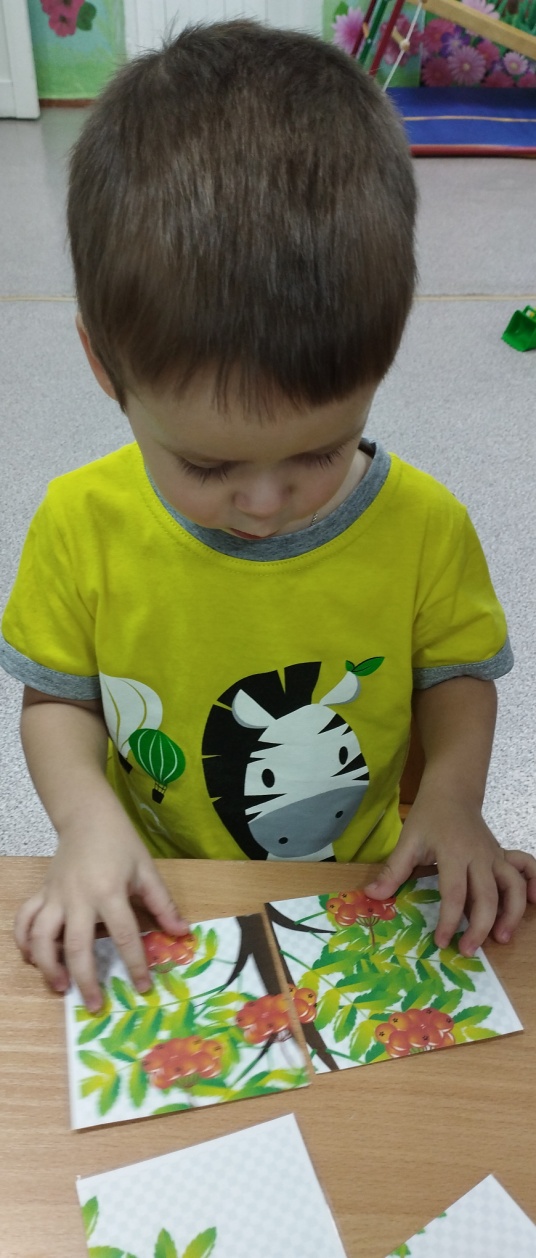 Продуктивная деятельность:
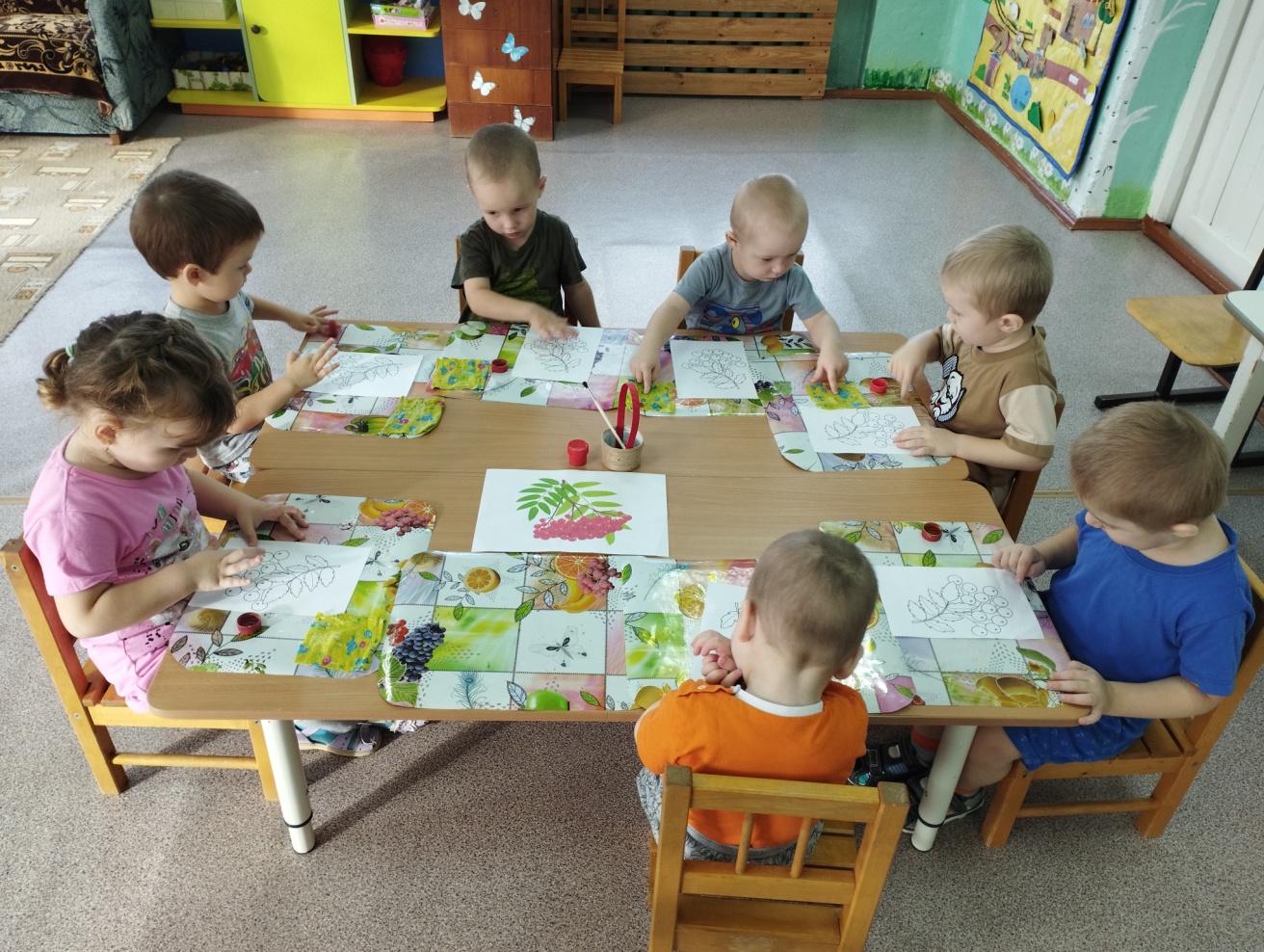 Рисование:  «Ветка рябины»
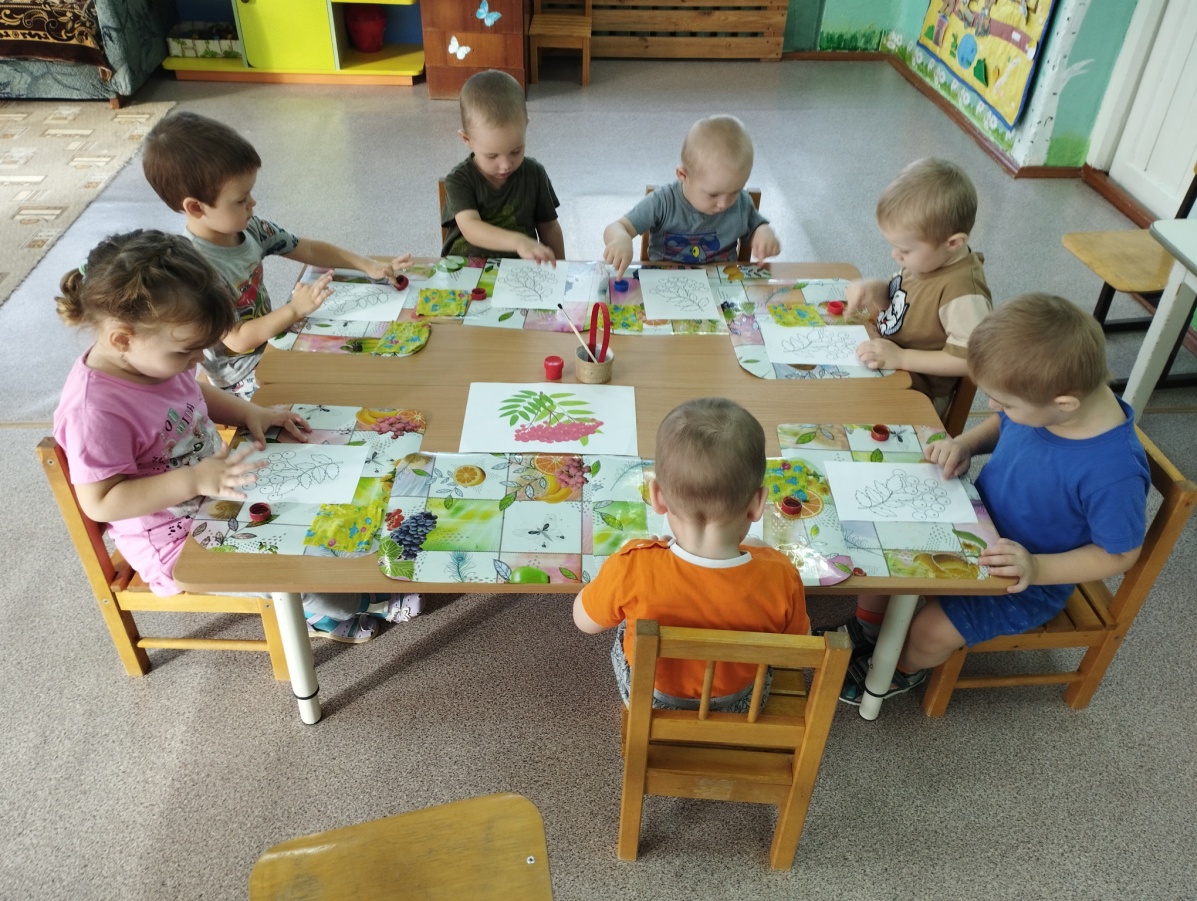 Лепка: «Рябиновые ягоды»
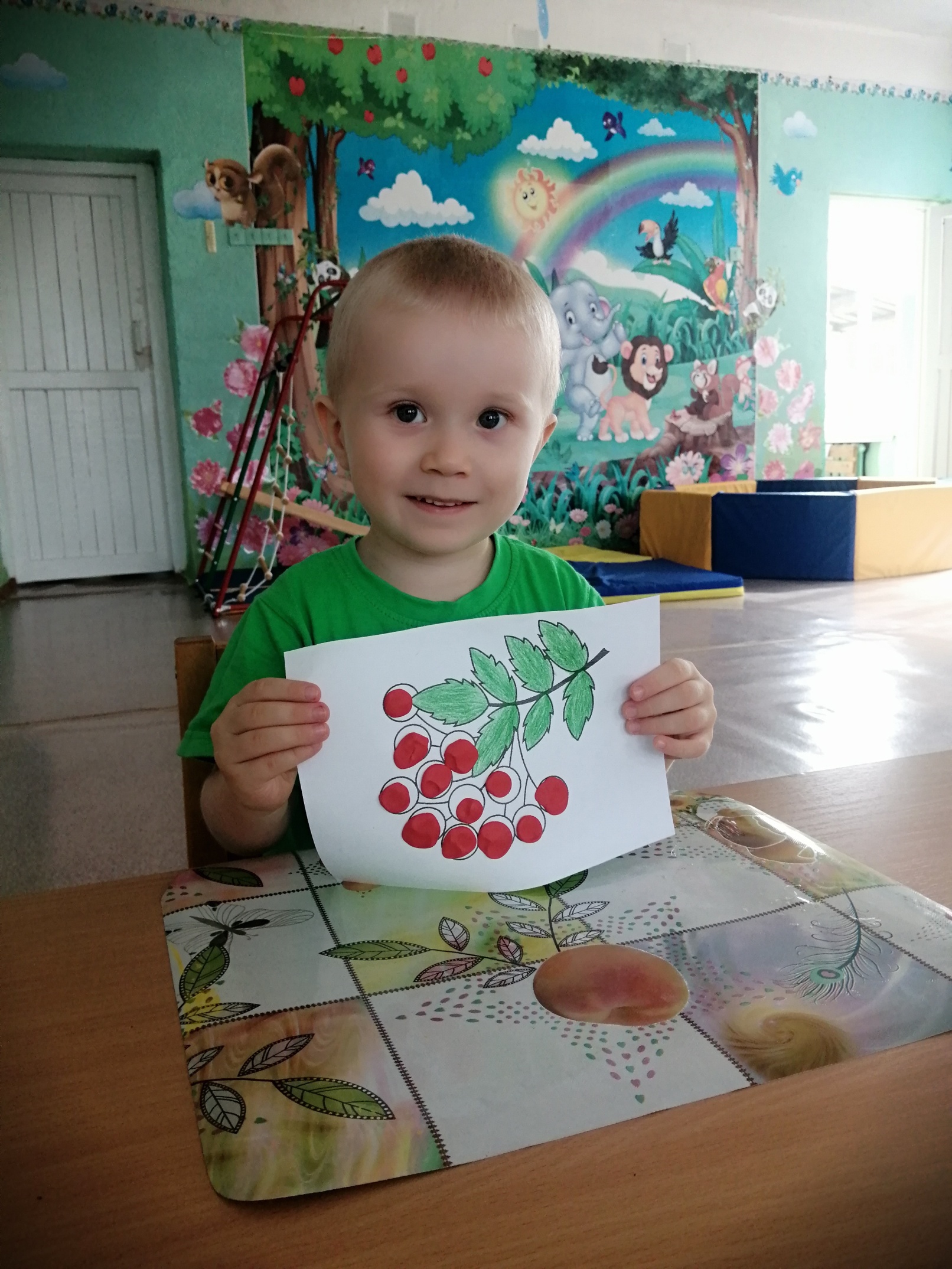 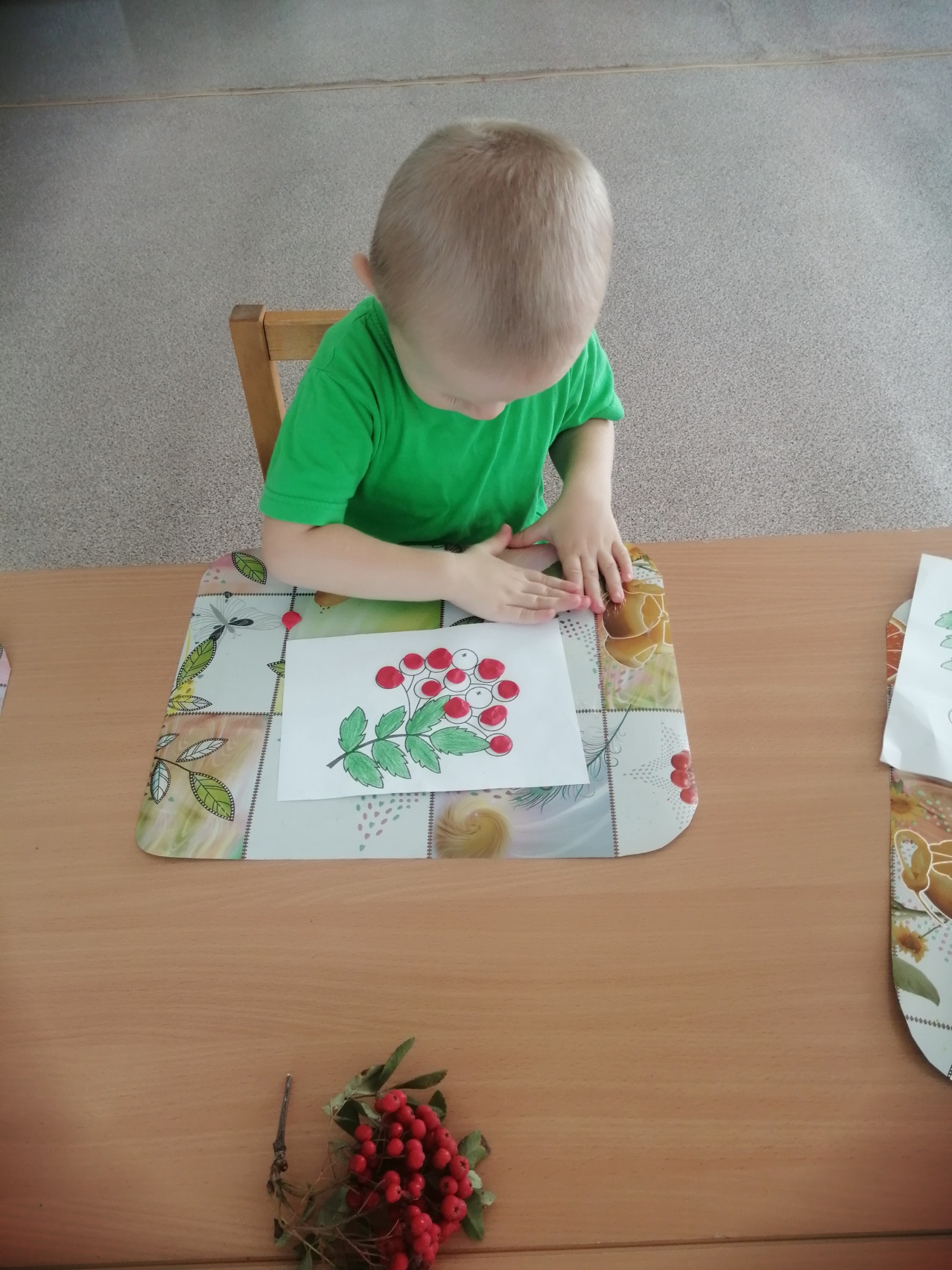 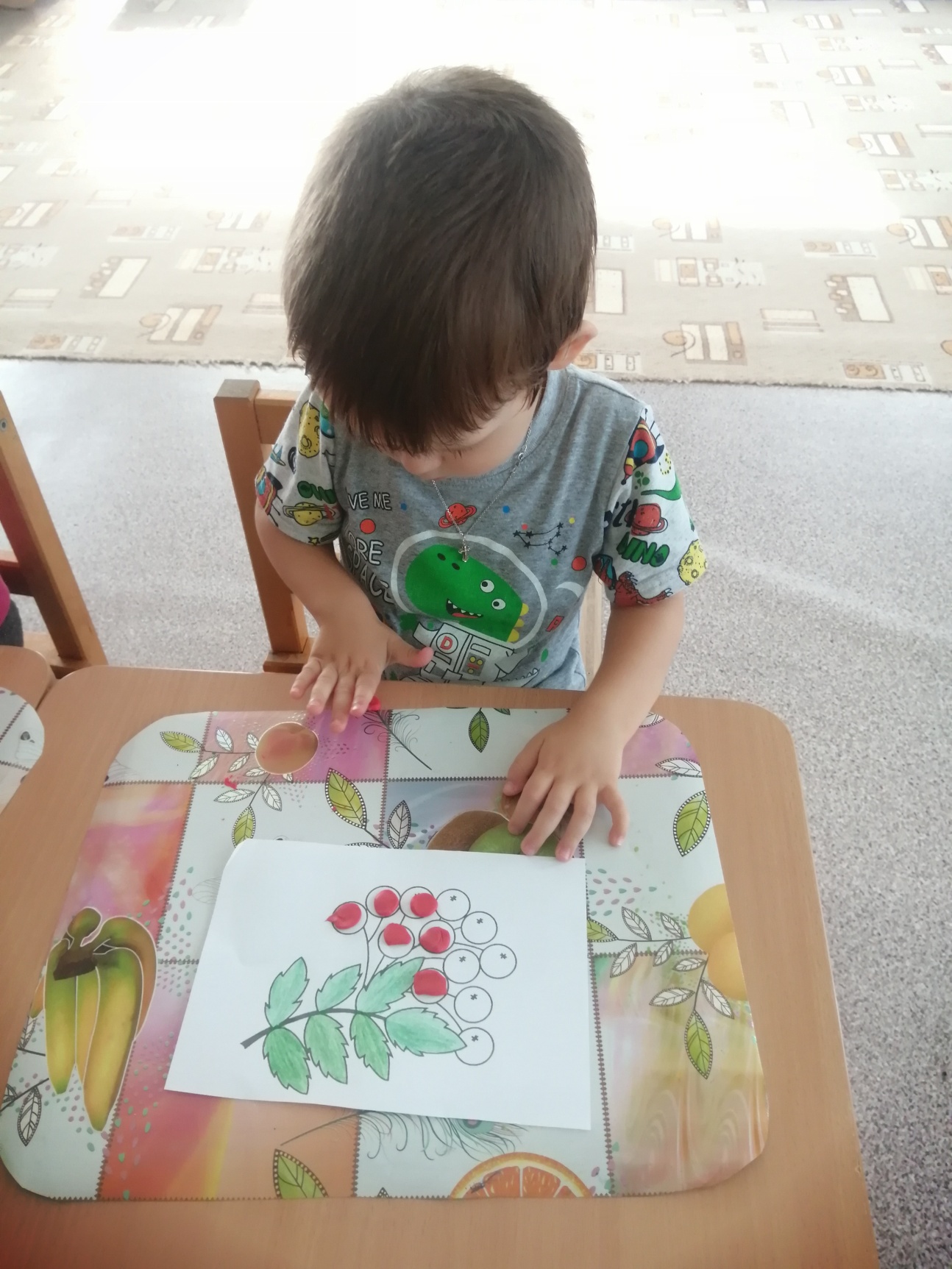 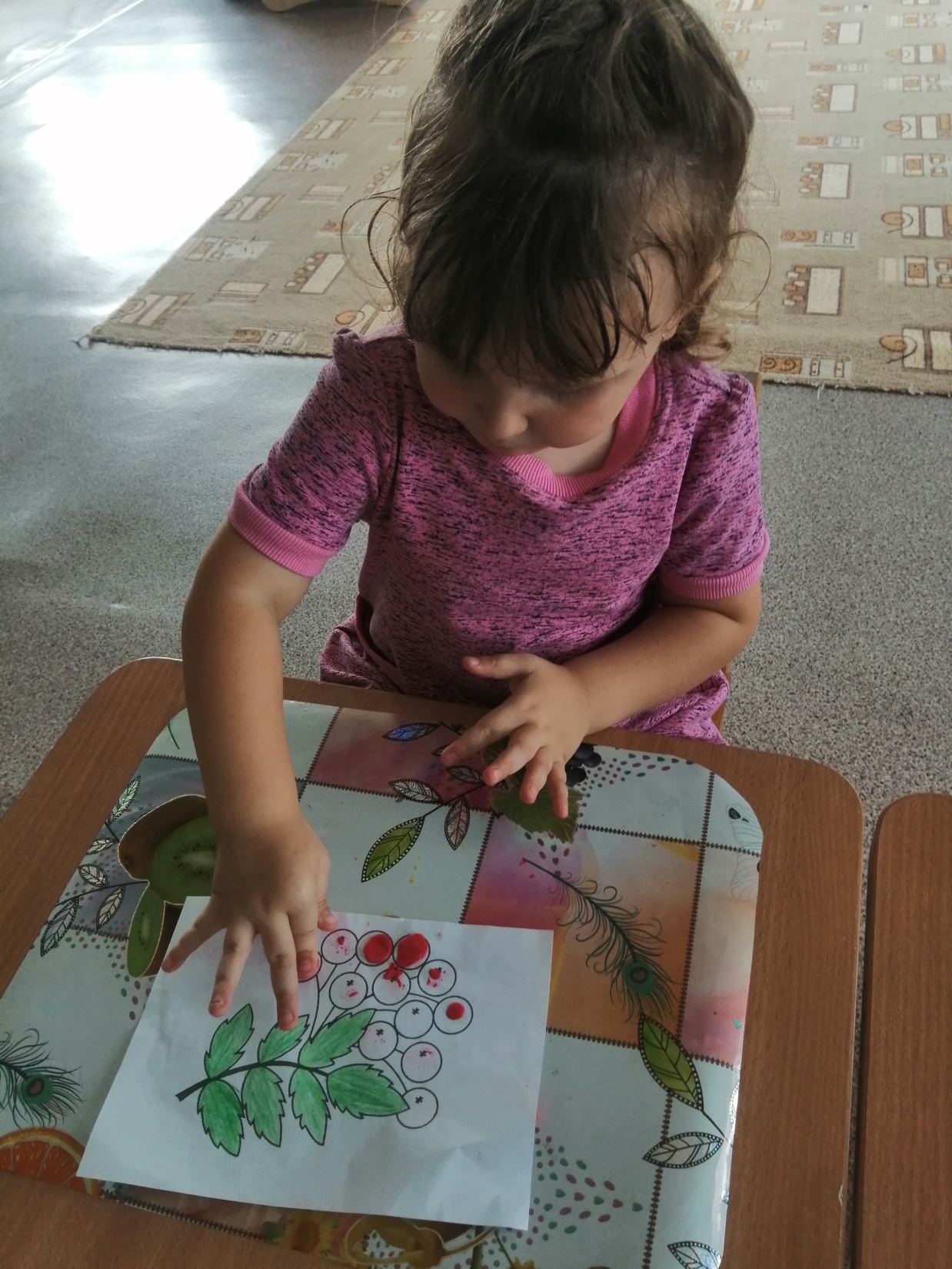 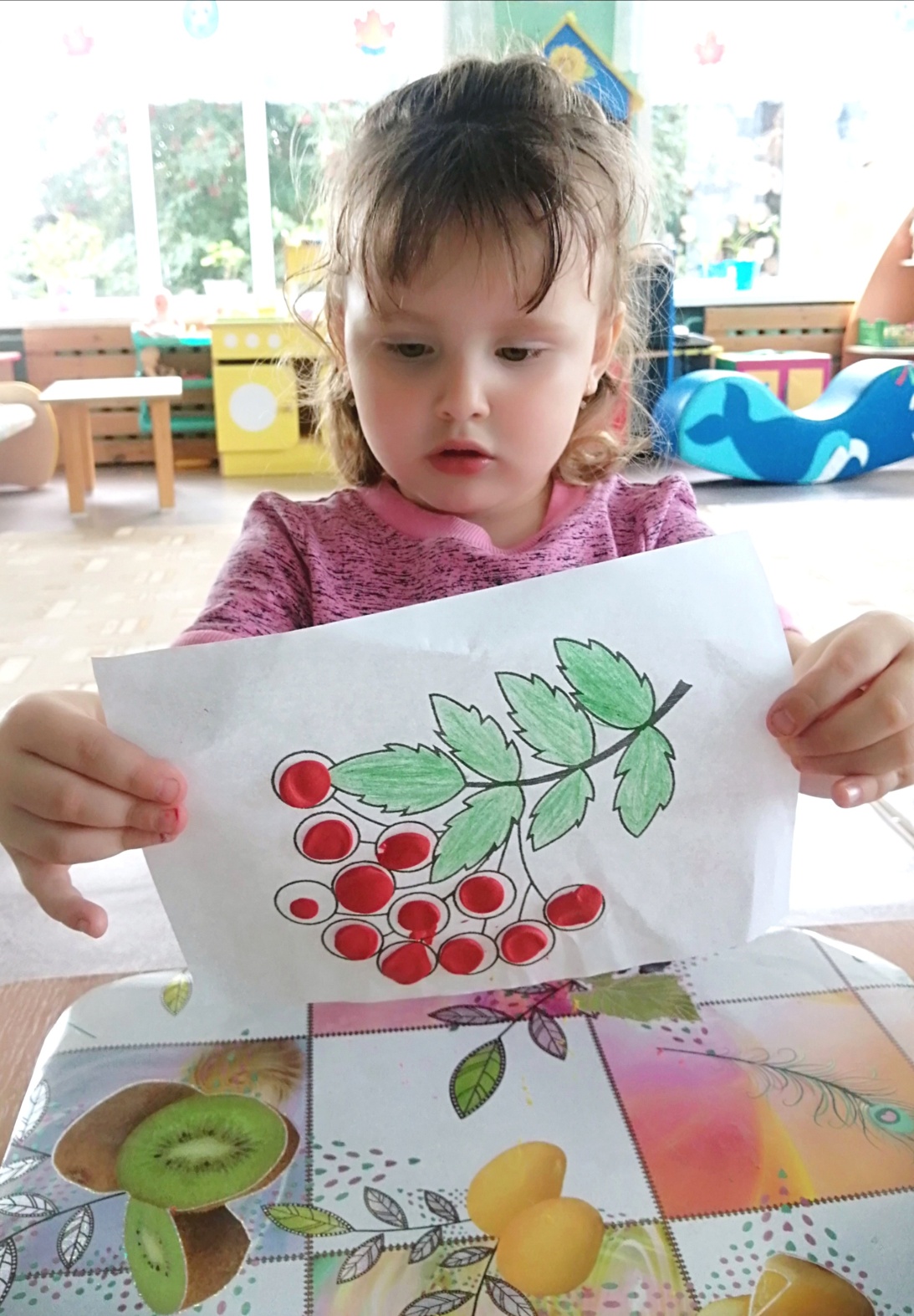 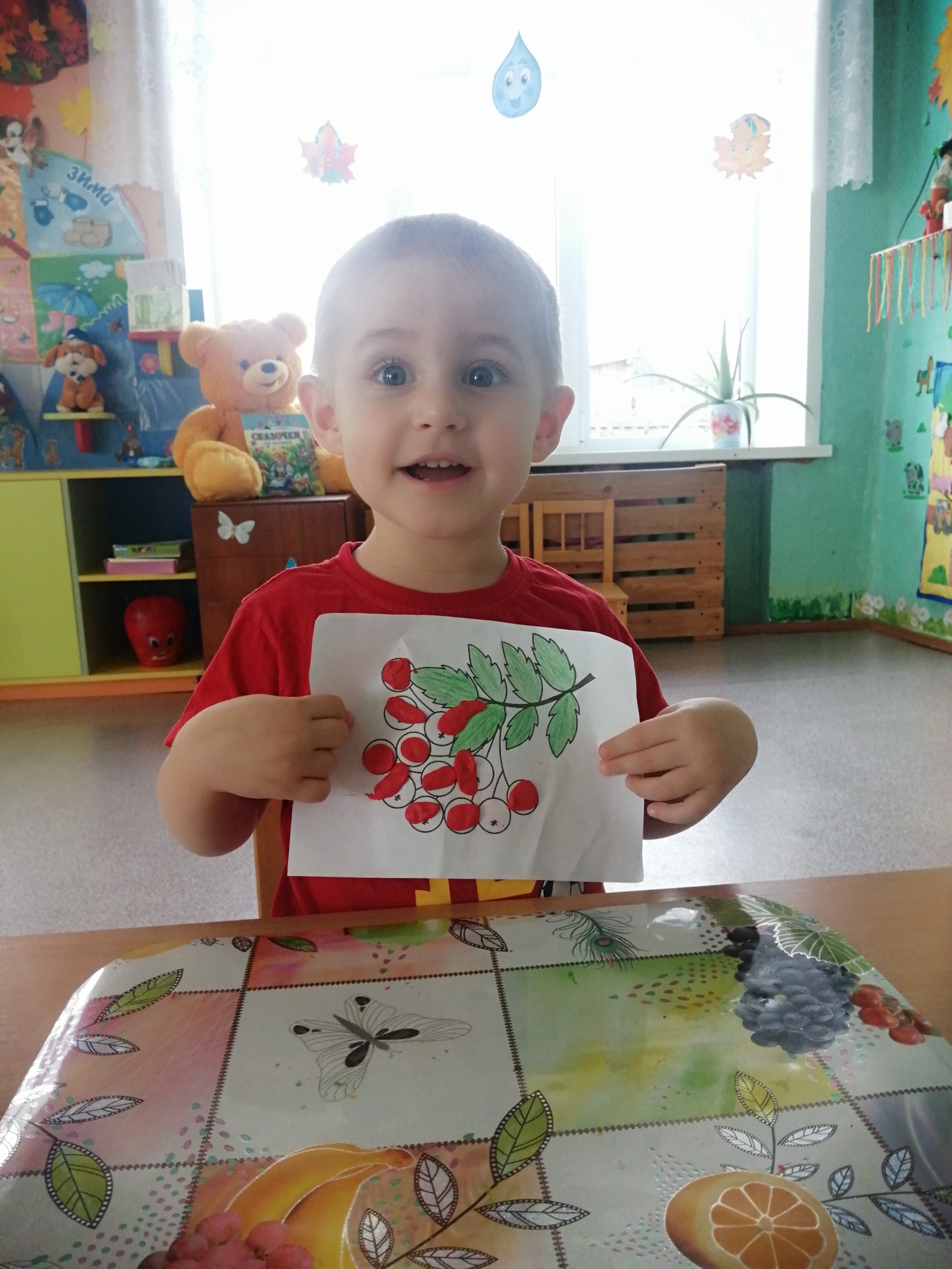 Изготовление рябиновых бус
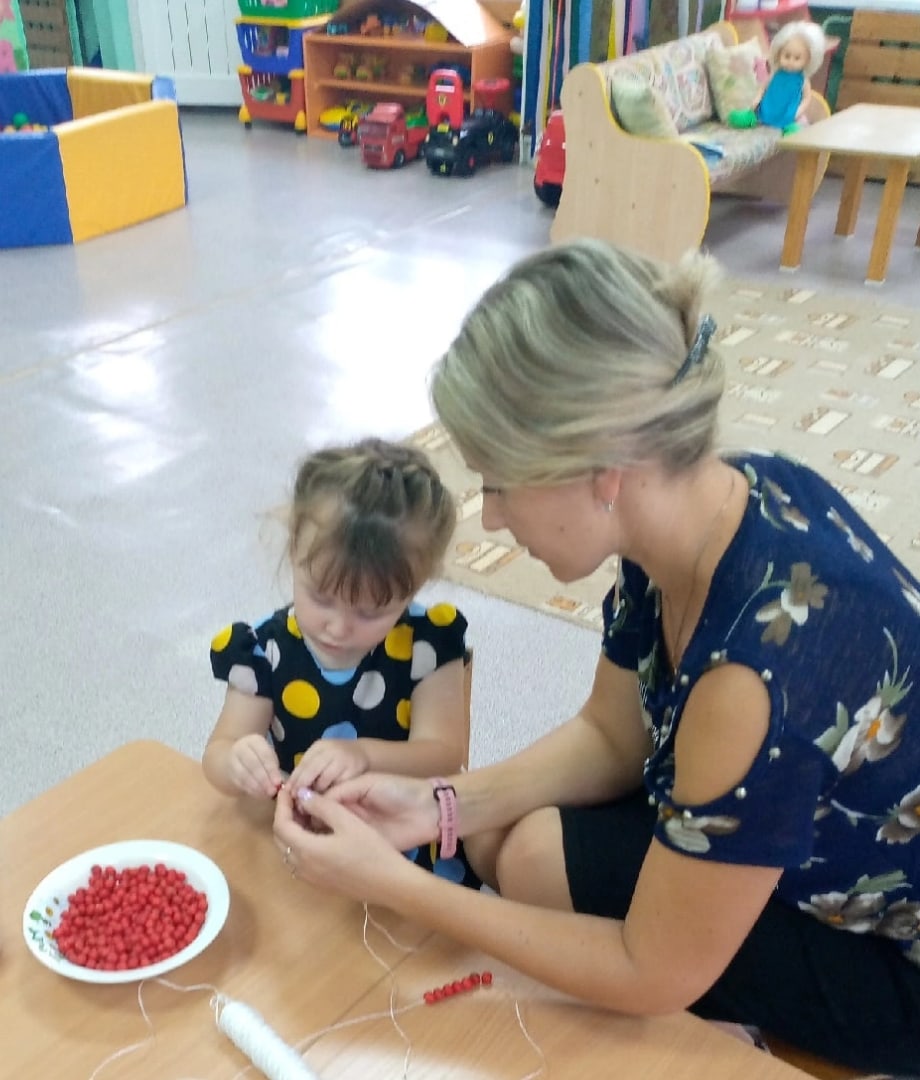 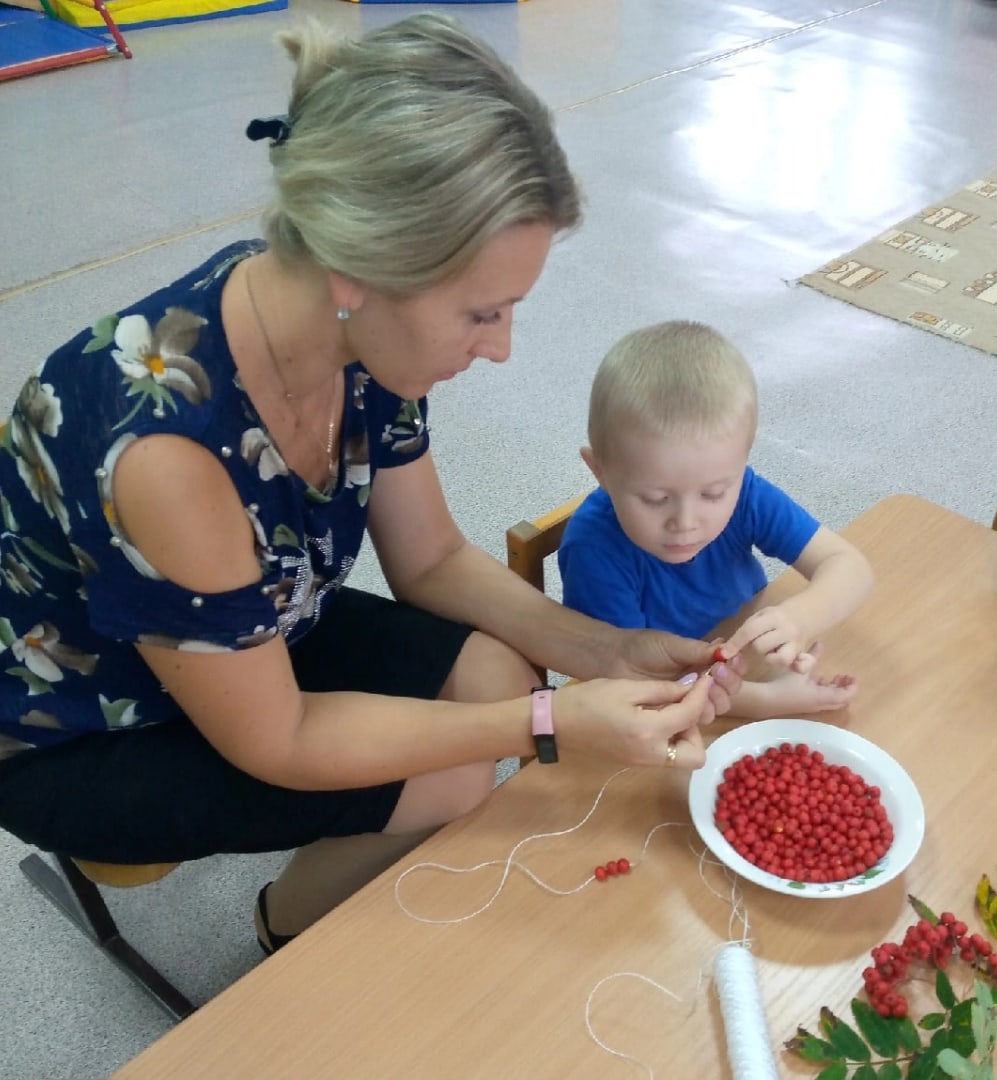 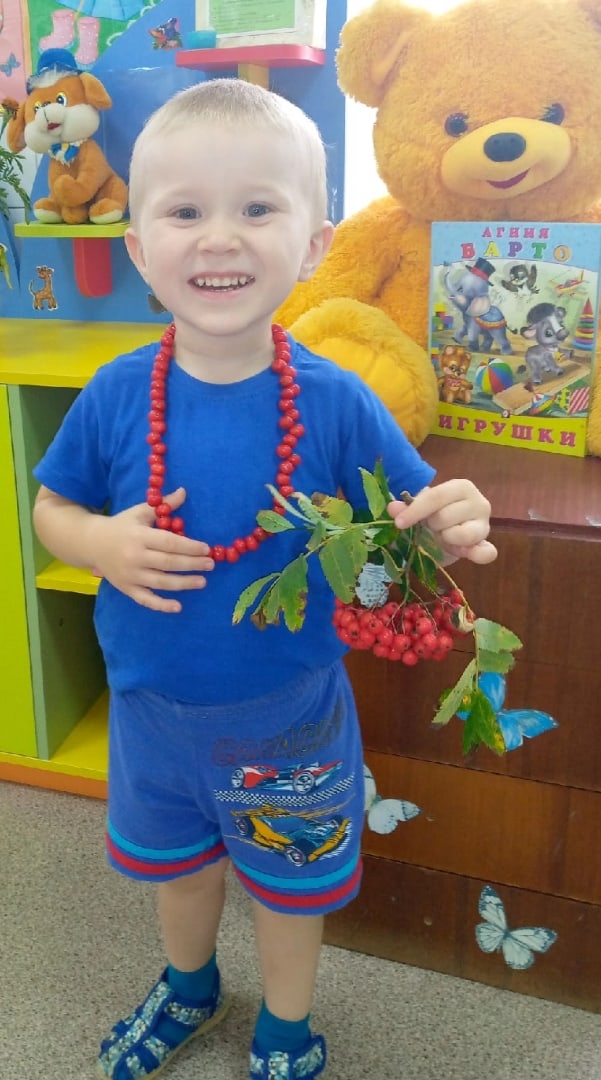 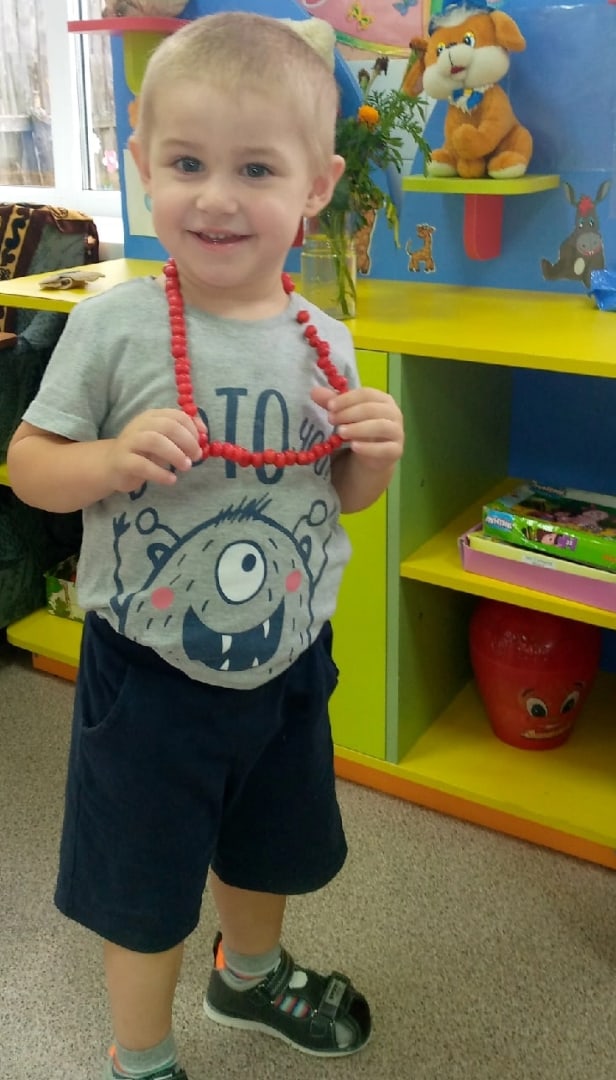 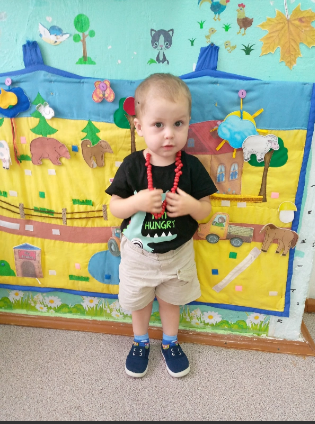 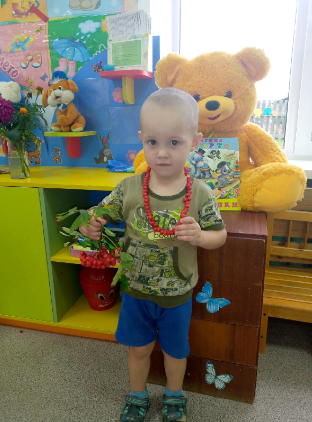 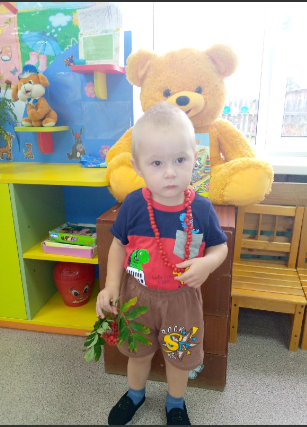 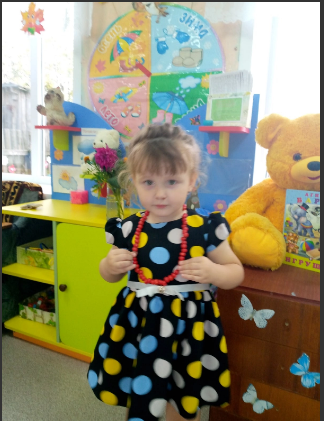 Угощение детей рябиновым вареньем и компотом
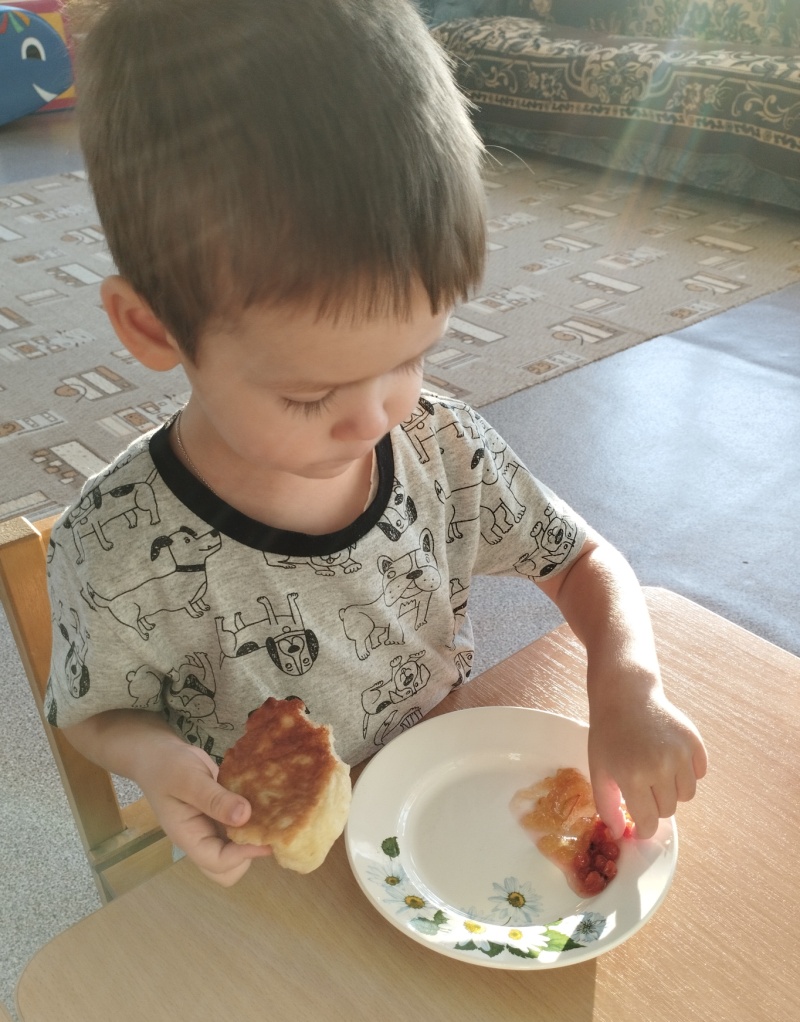 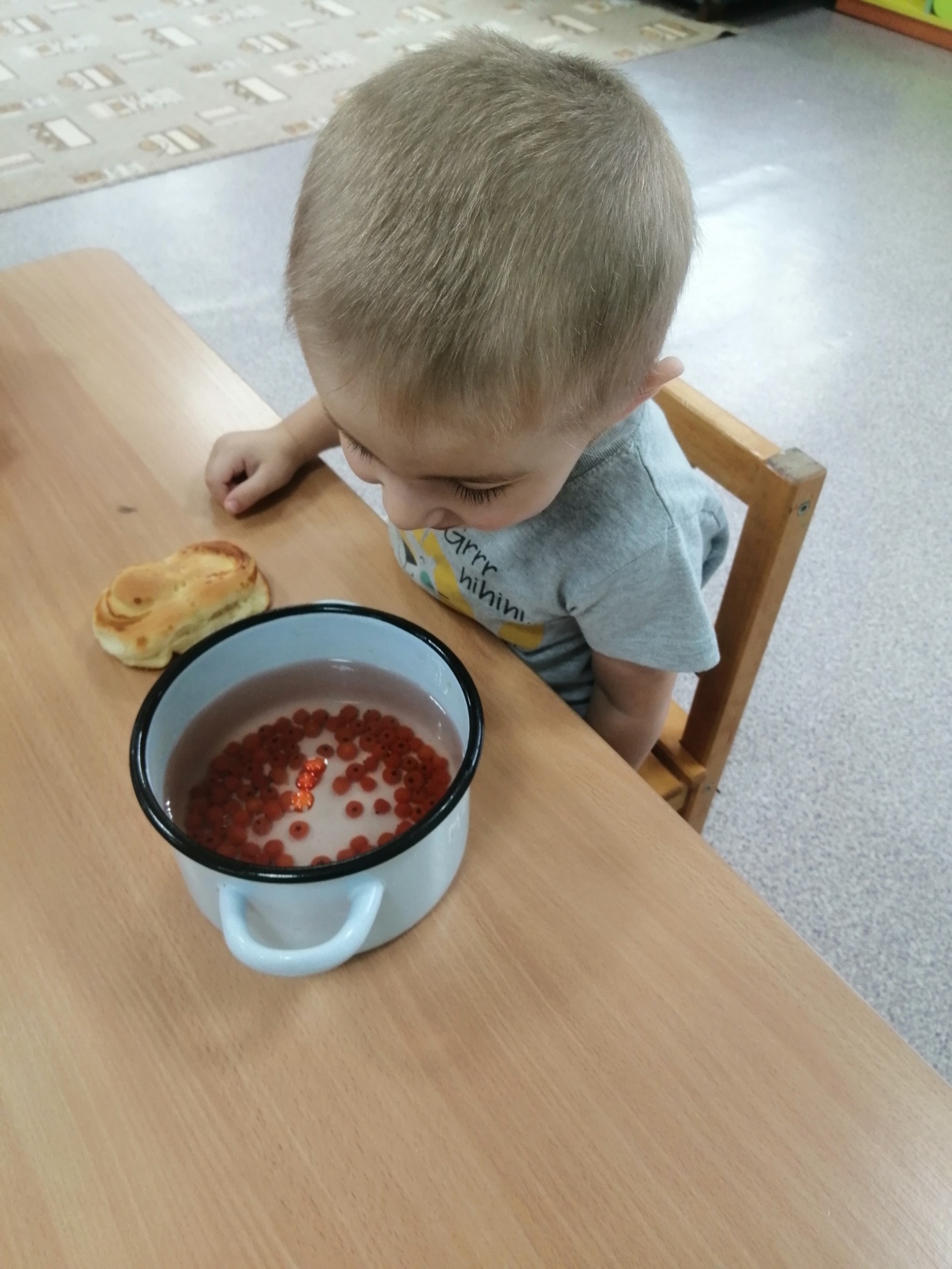 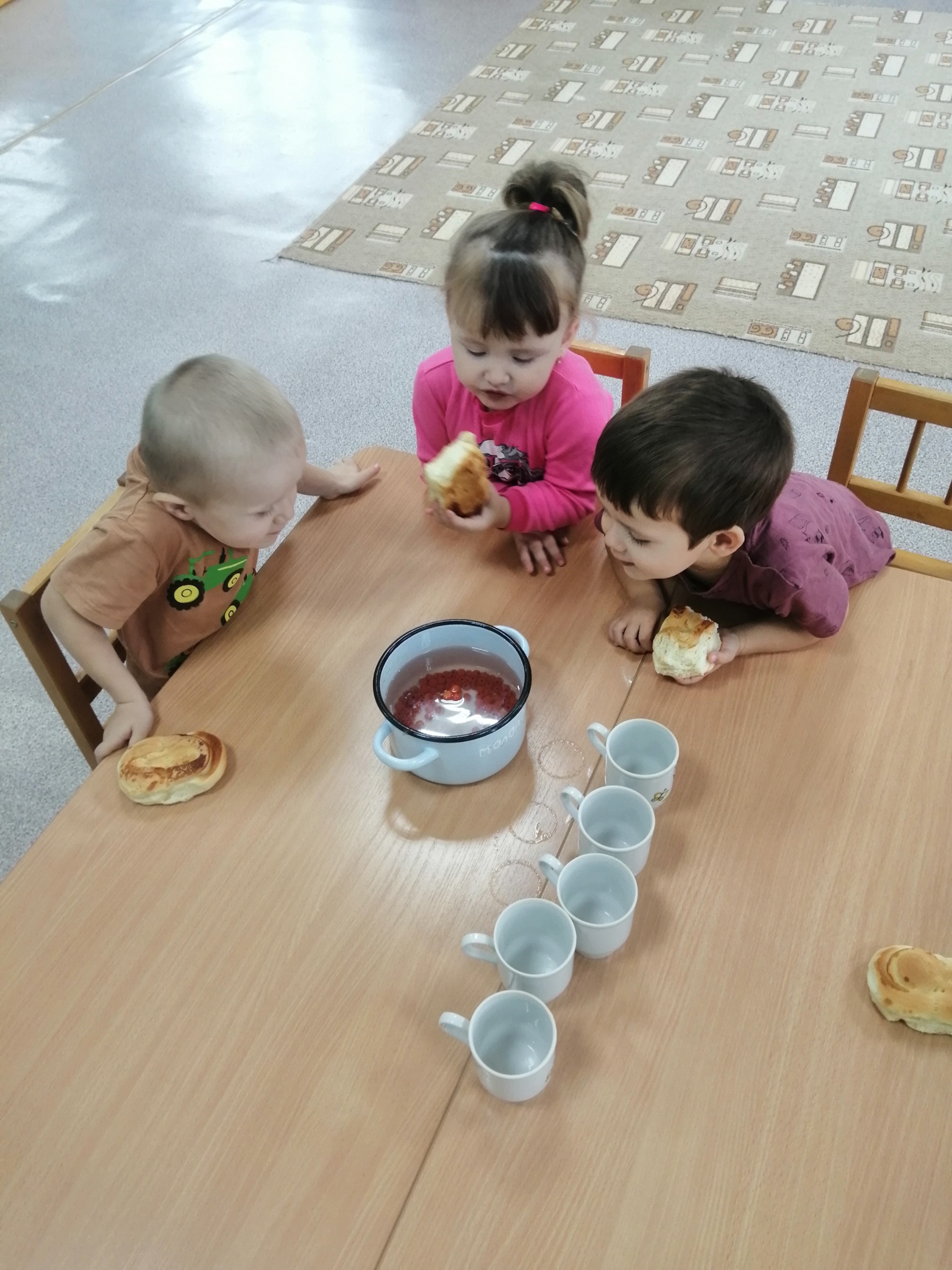 Чтение художественной литературы
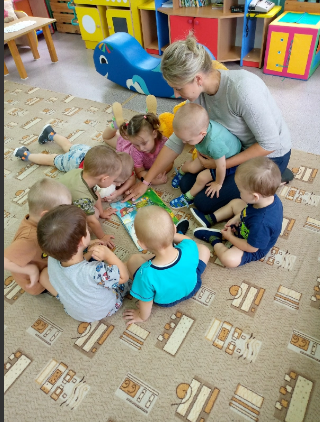 Консультация для родителей «О рябине».
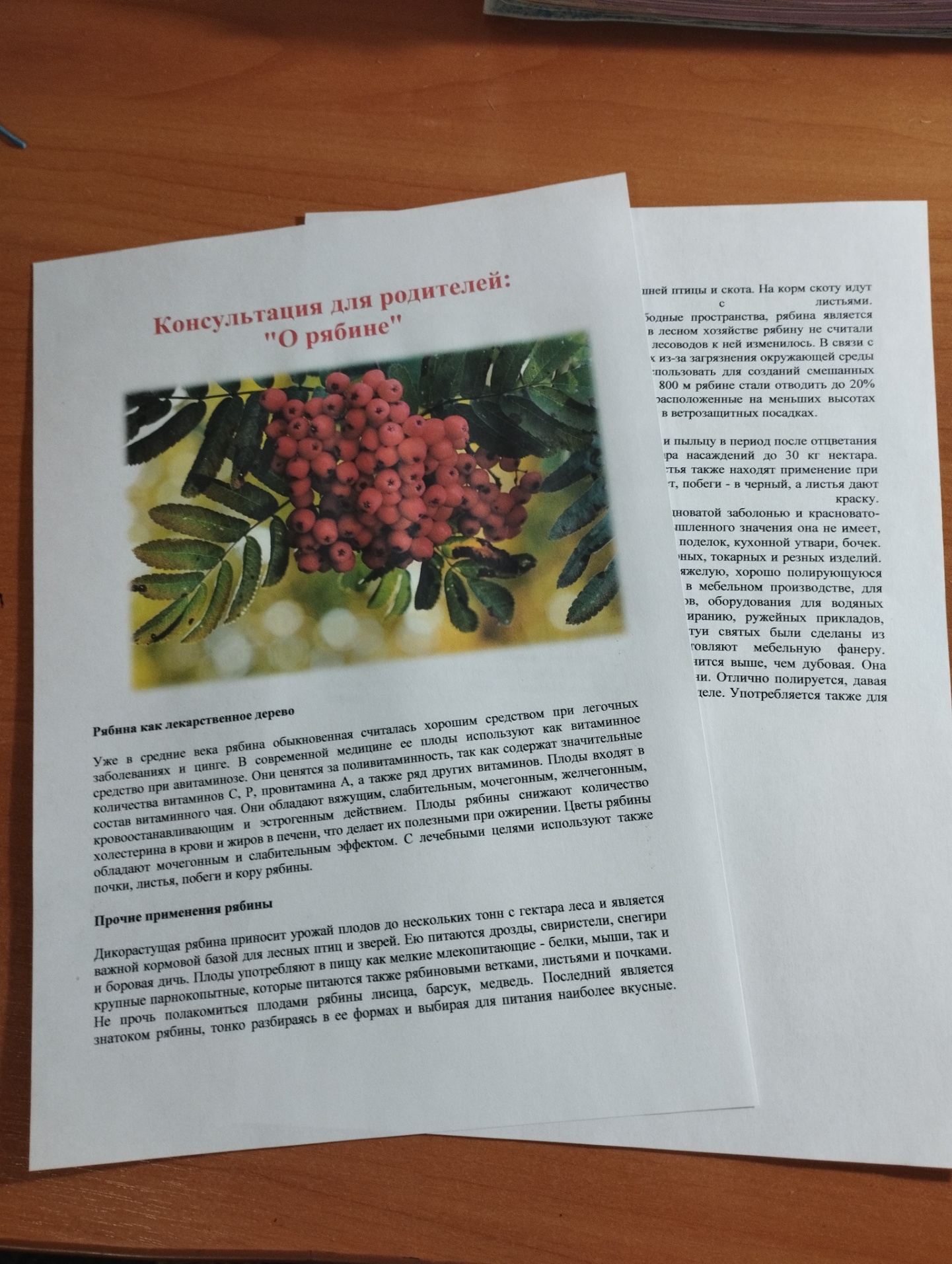 Музыкальное развлечение в гости к Рябинке.
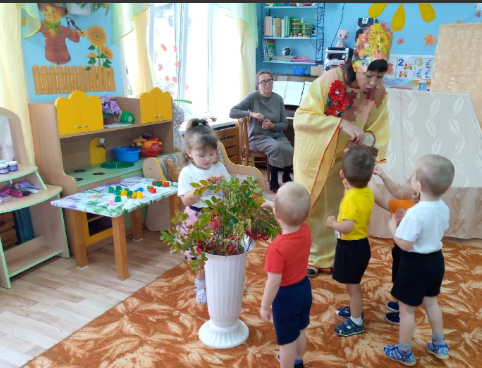 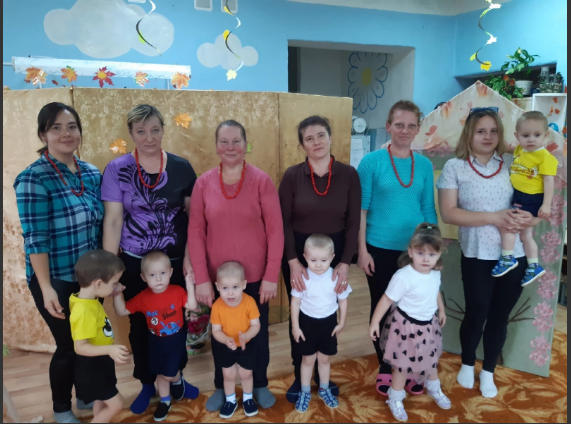 СПАСИБО ЗА 
ВНИМАНИЕ!